WHAT MAKES ME HAPPY
I’M REALLY
GOOD AT:
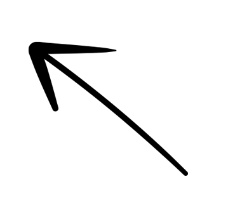 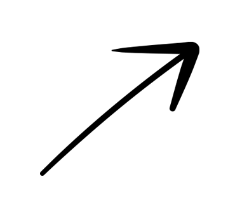 All 
About 
Me
DRAWING 
OF ME
DRAWING 
OF ME
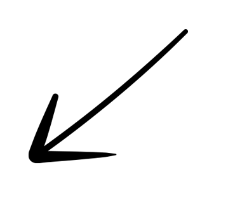 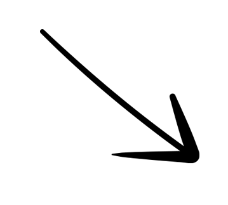 FAVORITE COLOR
FAVORITE HOBBY
FAVORITE SUBJECT
FAVORITE FOOD
FAVORITE BOOK
FAVORITE MOVIE
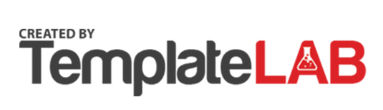